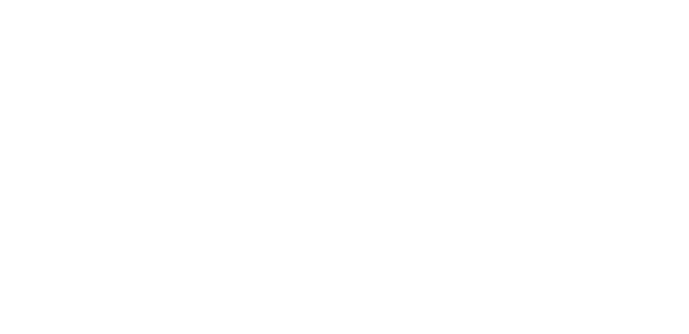 www.lsvb.nl   ●      @studentenbond
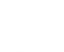 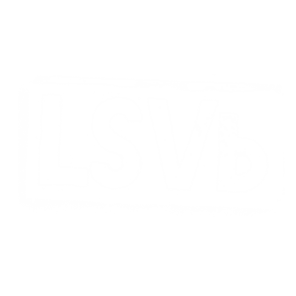 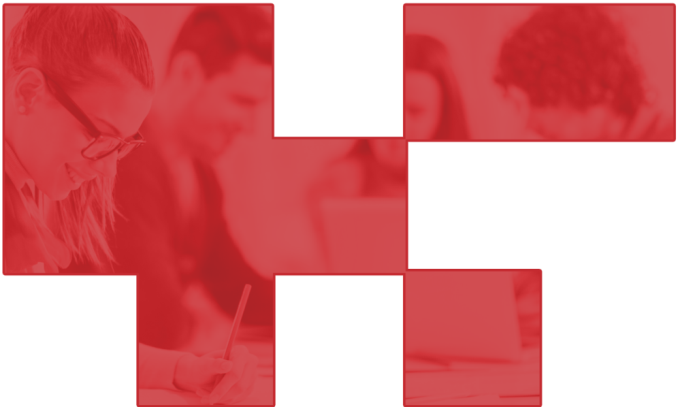 Financiële voorzieningen 
Dinsdag 6 februari 2018
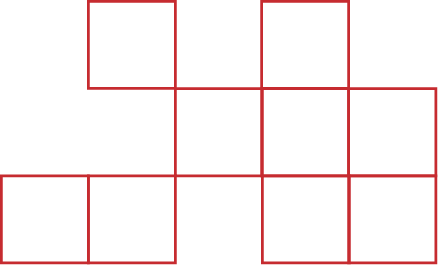 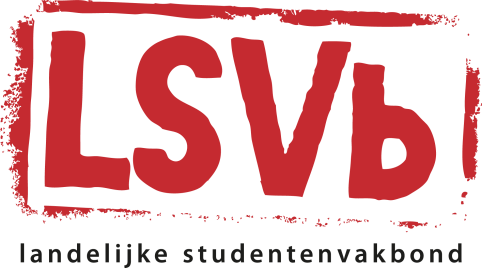 Wie zijn wij?
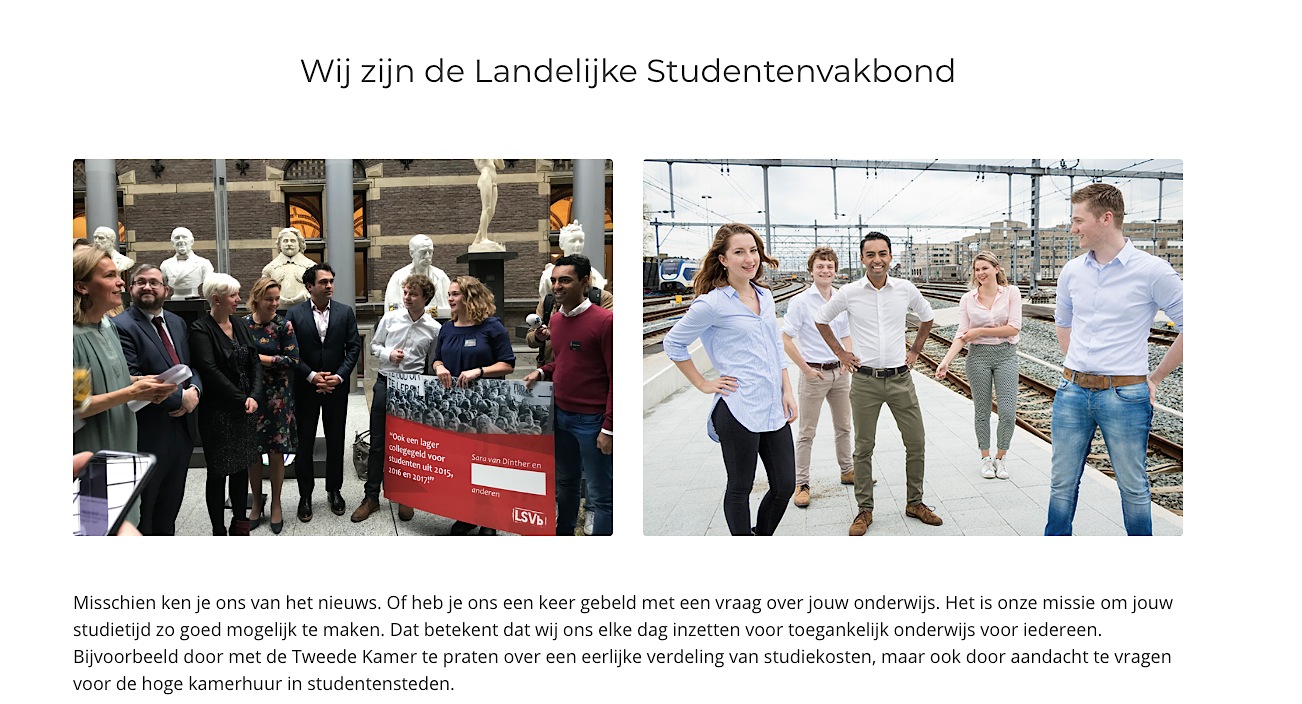 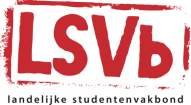 www.lsvb.nl  ●     @studentenbond
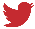 Doel van vandaag
Waarom zijn financiële voorzieningen belangrijk?

Wat weten jullie al?

Welke financiële voorzieningen zijn er allemaal en hoe werkt dit? 

Vragen?
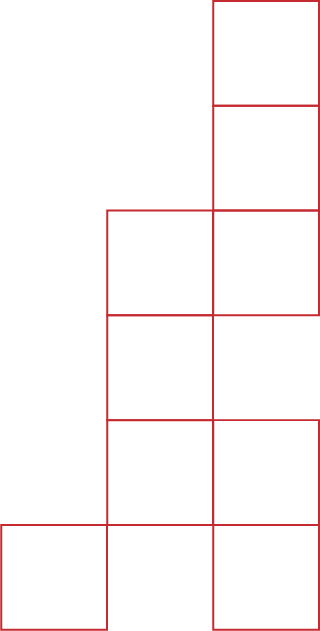 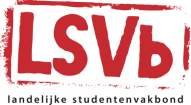 www.lsvb.nl  ●     @studentenbond
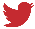 Doel van vandaag 


Zijn er vooraf verwachtingen of vragen waar we ook mee aan de slag moeten vandaag?
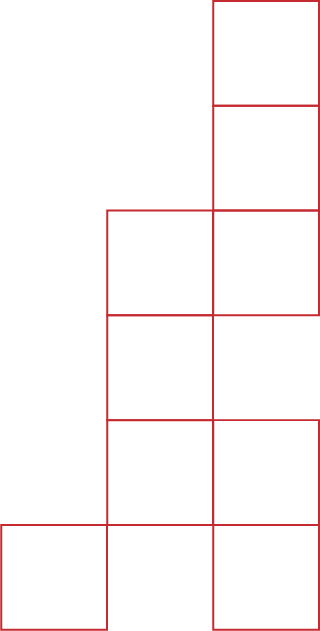 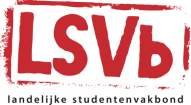 www.lsvb.nl  ●     @studentenbond
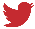 Waarom zijn financiële voorzieningen belangrijk?
De studentenmonitor laat zien dat ongeveer 21% van de studenten in het hoger onderwijs aangeeft een functiebeperking te hebben.

In het hbo geeft 16,3% van de studenten aan een functiebeperking te hebben (C.H.O.I. Jaarrapport ‘Studeren met een functiebeperking’, 2017) 

Uit de NSE blijkt dat één derde daarvan hinder ondervindt in het volgen van het onderwijs.
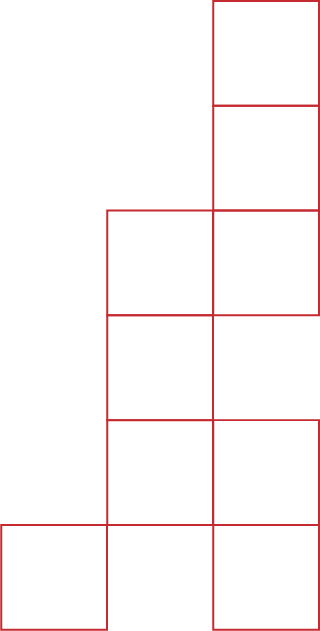 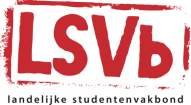 www.lsvb.nl  ●     @studentenbond
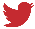 Waarom zijn financiële voorzieningen belangrijk?
Uit de Monitor Beleidsmaatregelen 2016 blijkt dat studenten die zich in hun studie belemmerd voelen door een functiebeperking aangeven dat ze zich minder intensief in (kunnen) zetten in vergelijking met studenten zonder een beperking.

De studievoortgang van studenten met een functiebeperking 10% lager dan die van studenten zonder functiebeperking. 

Door deze studievertraging moeten studenten met een functiebeperking aanzienlijk meer geld lenen.
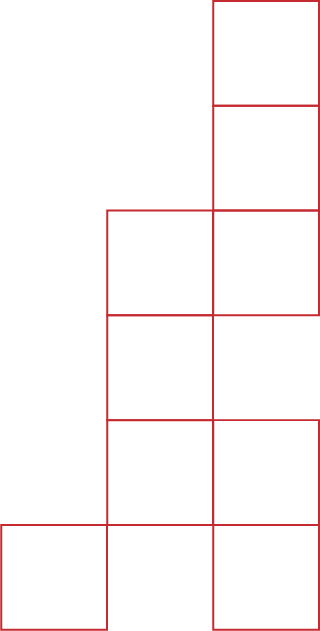 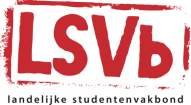 www.lsvb.nl  ●     @studentenbond
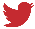 Waarom zijn financiële voorzieningen belangrijk?
Daarnaast  kost het voor studenten met een functiebeperking vaak meer moeite om te studeren, waardoor zij ook lastiger een bijbaantje hierbij kunnen nemen;

Echter, zijn veel studenten niet bekend met de beschikbare ondersteuningsmogelijkheden. 78% van de aspirant-studenten met een functiebeperking hebben zeer weinig kennis van de beschikbare ondersteuningsmogelijkheden.
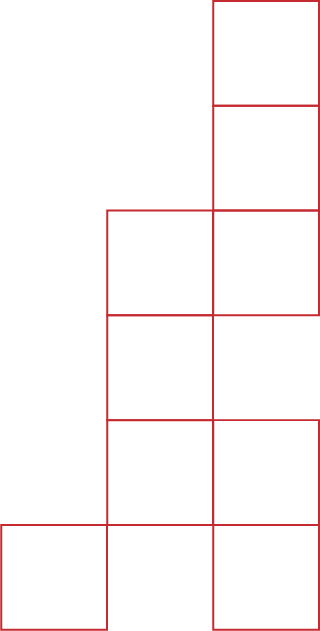 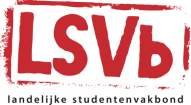 www.lsvb.nl  ●     @studentenbond
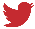 Wat weten jullie al?
Ik ben bekend met de regelingen vanuit DUO waarop aanspraak gemaakt kan worden, zowel voor studenten uit het nieuwe- als oude stelsel.
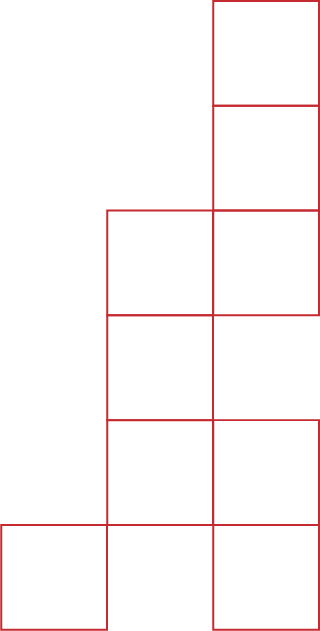 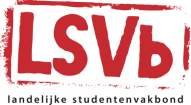 www.lsvb.nl  ●     @studentenbond
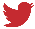 Wat weten jullie al?
Ik ben bekend met de regeling vanuit het profileringsfonds op mijn hogeschool en de aanvraagprocedure hiervan.
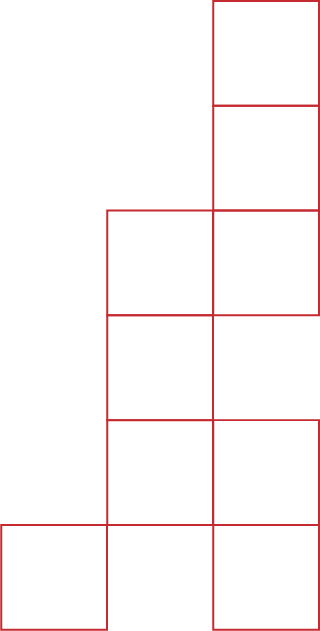 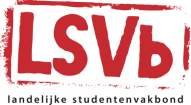 www.lsvb.nl  ●     @studentenbond
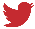 Wat weten jullie al?
Ik ben bekend met de regeling vanuit de gemeente en de aanvraagprocedure hiervan.
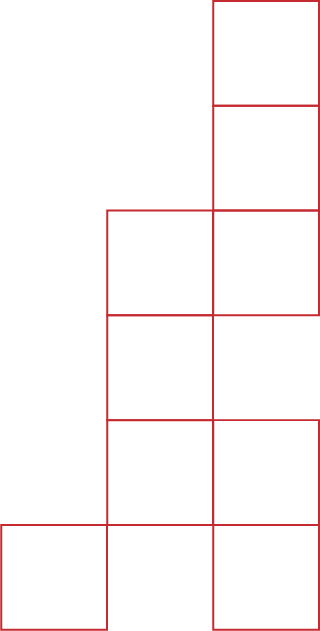 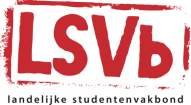 www.lsvb.nl  ●     @studentenbond
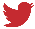 Wat zijn jullie ervaringen?
Wie van jullie heeft een student weleens eerder geholpen met het aanvragen van een financiële voorziening; 
Zo ja, welke? 

Hoe ging dit? 
Hoe kwam de student erbij om deze voorziening aan te vragen en wat wist diegene er al vanaf? 

Waren er knelpunten waar je tegen aanliep?
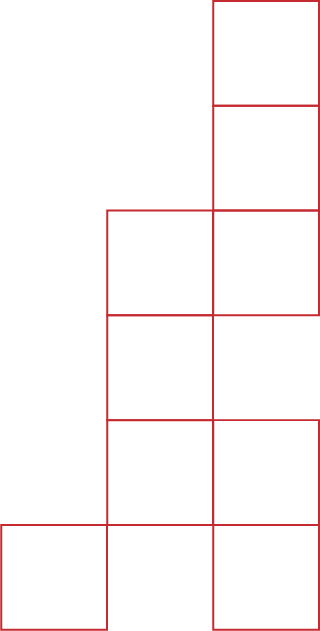 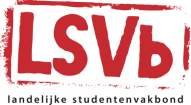 www.lsvb.nl  ●     @studentenbond
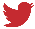 Kwijtschelding DUO
Oude stelsel: een extra jaar basisbeurs (in- of uitwonend) en een jaar extra ov. Kan alleen als een student nog recht heeft op de basisbeurs. 

Nieuwe stelsel: kwijtschelding van ca. 1200 euro. Ook mogelijk om een extra jaar aanvullende beurs aan te vragen en/of ov. 

Kwijtschelding kan achteraf gekregen worden als de student binnen 10 jaar een diploma krijgt. Op tijd melden! 

Vooral uitwonende studenten worden benadeeld door de invoering van het leenstelsel, zij ontvangen een bedrag van ca. 3435 euro. Daarbij geldt hier geen eis dat het diploma behaald moet zijn.
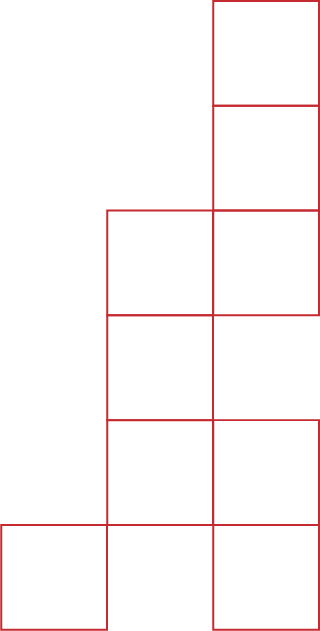 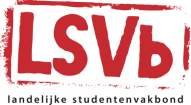 www.lsvb.nl  ●     @studentenbond
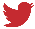 Profileringsfonds
De WHW regelt voor een aantal groepen recht op een uitkering, waaronder studenten met een chronische ziekte of handicap die vertraging oplopen als gevolg van hun beperking. Bijzondere omstandigheden staan opgesomd in de wet (artikel 7.51)

Instellingen dienen (op basis van deze bijzondere omstandigheden) studenten vanuit het profileringsfonds financieel te ondersteunen, ook als het beroep op het profileringsfonds hoger is dan eerder begroot. 

Instellingen kunnen een bandbreedte van 200-300 euro aanhouden als uitgangspunt. 

Belangrijk om studenten duidelijk te informeren, dit actief te verspreiden en transparant te zijn over het toekenningsbeleid.
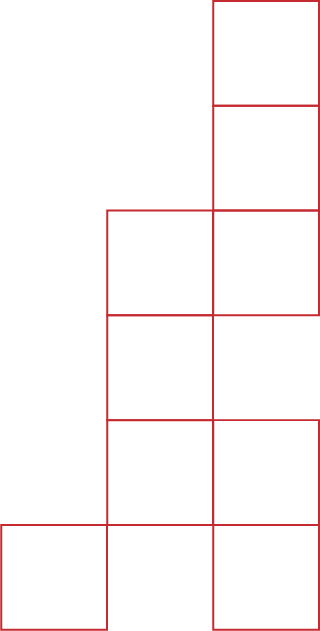 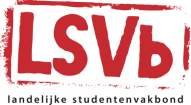 www.lsvb.nl  ●     @studentenbond
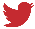 Profileringsfonds
Profileringsfonds is een fonds waarmee instellingen zichzelf kunnen profileren; 

Knelpunt: op dit moment ‘concurreren’ studenten met een functiebeperking met bestuurlijk actieve studenten (hoogte is afhankelijk van studenten die vrijwillige vertraging oplopen en bijv. bestuurlijk actief zijn of in de medezeggenschap opereren). 

Knelpunt: niet alle studenten zijn op de hoogte van het profileringsfonds. Dit lijkt op het hbo een groter probleem te zijn dan in het wo.

Illustrerend: 93% van de aspirant-studenten met een functiebeperking heeft geen kennis van het profileringsfonds (Monitor Beleidsmaatregelen, 2016)
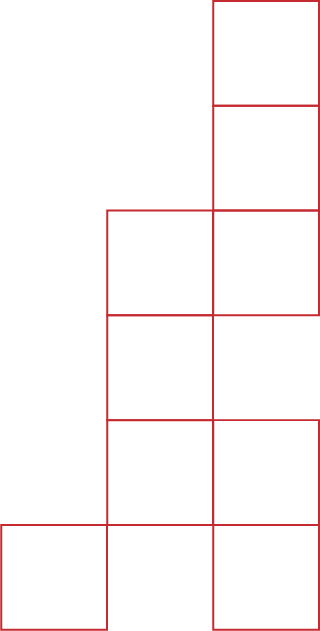 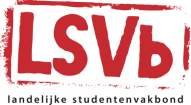 www.lsvb.nl  ●     @studentenbond
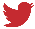 Profileringsfonds
Paradoxaal hieraan blijkt ook nog weleens dat ‘het niet per se de bedoeling is dat studenten na een uitgebreide voorlichting allemaal beroep gaan doen op dat fonds’ (Profileringsfondsen in het hoger onderwijs, een invenstarisatie. De LSVb, 2011) 

Instellingen verschillen in hoeveel geld zij beschikbaar stellen.

Daarnaast vaak onduidelijk in jaarrekeningen hoeveel geld er precies is besteed en blijft het soms onduidelijk hoe instellingen zich daadwerkelijk profileren.
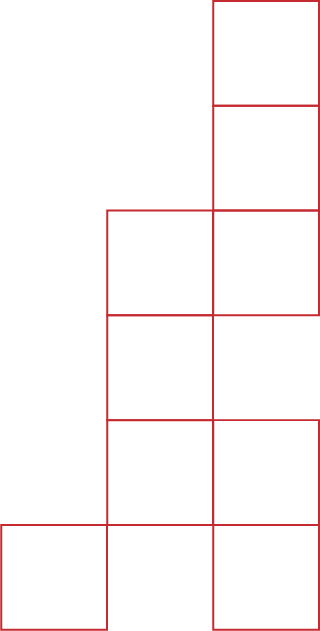 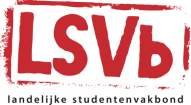 www.lsvb.nl  ●     @studentenbond
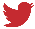 Profileringsfonds
Wat zijn jullie ervaringen met het profileringsfonds? 

Denken jullie dat dit fonds al voldoende bekend is? 

Hoe zou dit verbeterd kunnen worden? 

Hebben jullie weleens meegemaakt dat een aanvraag werd afgekeurd, zo ja op basis waarvan?
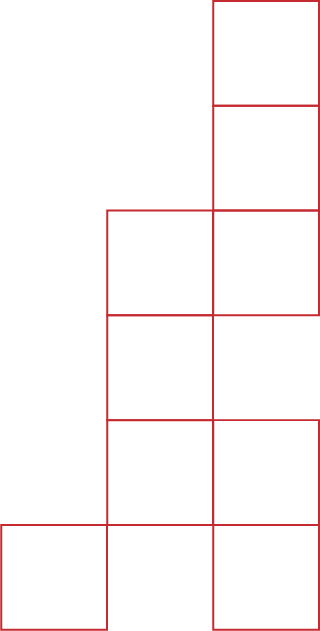 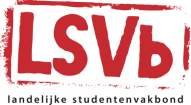 www.lsvb.nl  ●     @studentenbond
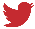 Gemeentelijke toeslagen
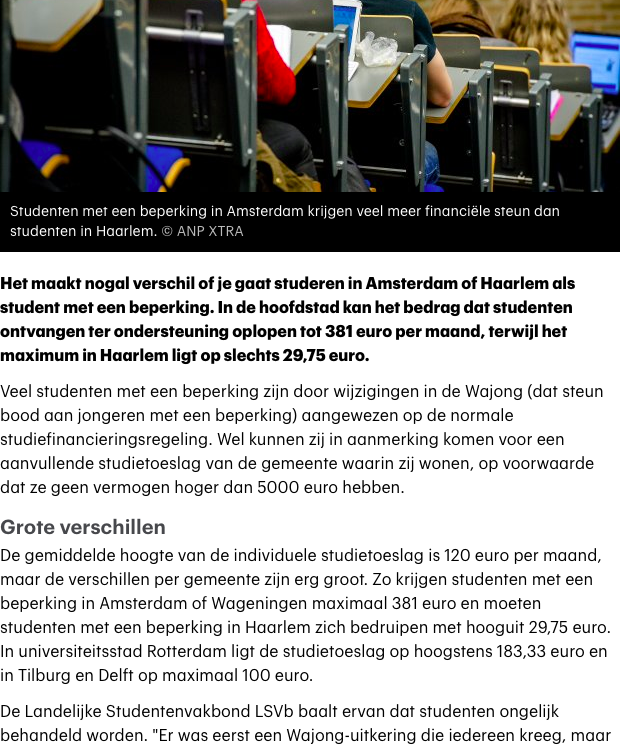 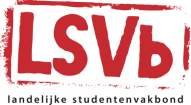 www.lsvb.nl  ●     @studentenbond
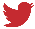 Gemeentelijke toeslagen
1. De hoogte van het bedrag is in veel gemeenten ontoereikend en varieert sterk;
2. De aanvraagprocedure is te ingewikkeld, kost veel werk en heeft hiermee als risico een drempel te vormen voor jongeren om überhaupt aan een dergelijke procedure te beginnen;  

3. De doelgroep is onvoldoende op de hoogte van de mogelijkheid gebruik te maken van de individuele studietoeslag. Kortom: de voorlichting hierover is niet op peil.  

Herkent iemand zich in deze knelpunten?
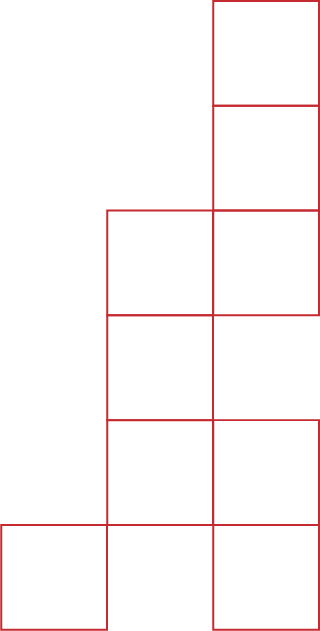 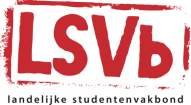 www.lsvb.nl  ●     @studentenbond
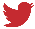 Goede 
voorlichting
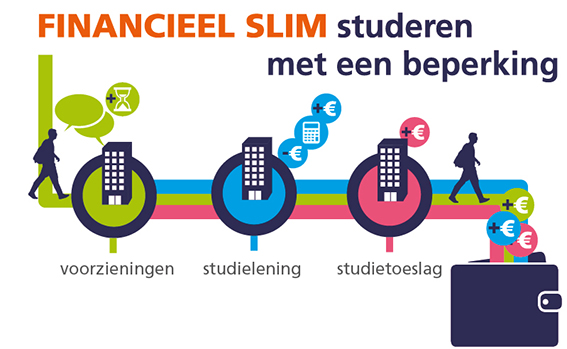 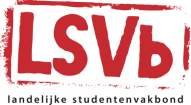 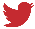 www.lsvb.nl  ●     @studentenbond
Adviezen
Zorg ervoor dat je goed én proactief voorlicht. Zet niet alleen de informatie op de website, maar zorg er ook voor dat een student zijn/haar functiebeperking komt melden. Enkel de juiste informatie digitaal verspreiden is niet genoeg; 

Help de student met de aanvraagprocedures, deze kunnen soms ingewikkeld zijn en veel moeite kosten; 

Zorg ervoor dat er altijd de juiste informatie wordt verspreid en dat je op de hoogte bent van de actuele ontwikkelingen, de regels veranderen nog weleens!
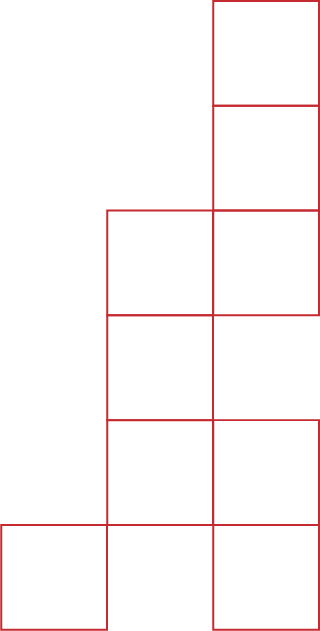 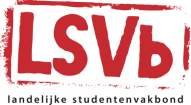 www.lsvb.nl  ●     @studentenbond
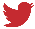 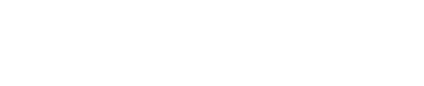 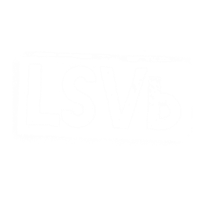 www.lsvb.nl  ●     @studentenbond
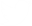